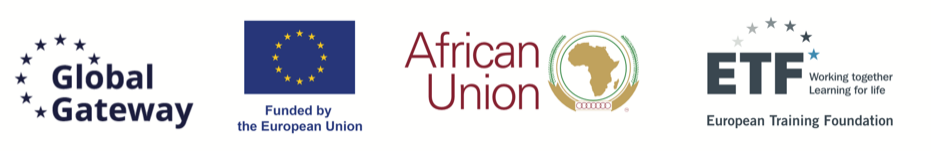 Onboarding Webinar #4
Automated publication
Qualifications and Credentials Platform (QCP) - Contact Persons
29 April 2025
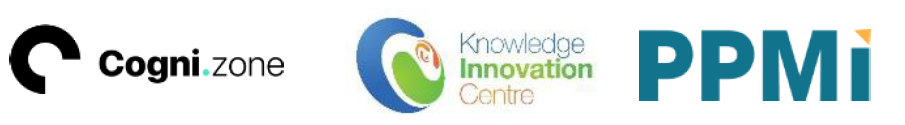 [Speaker Notes: Automated publication, split to:
Bulk publication
API publication]
01
Opening and welcome
Page 2
Agenda
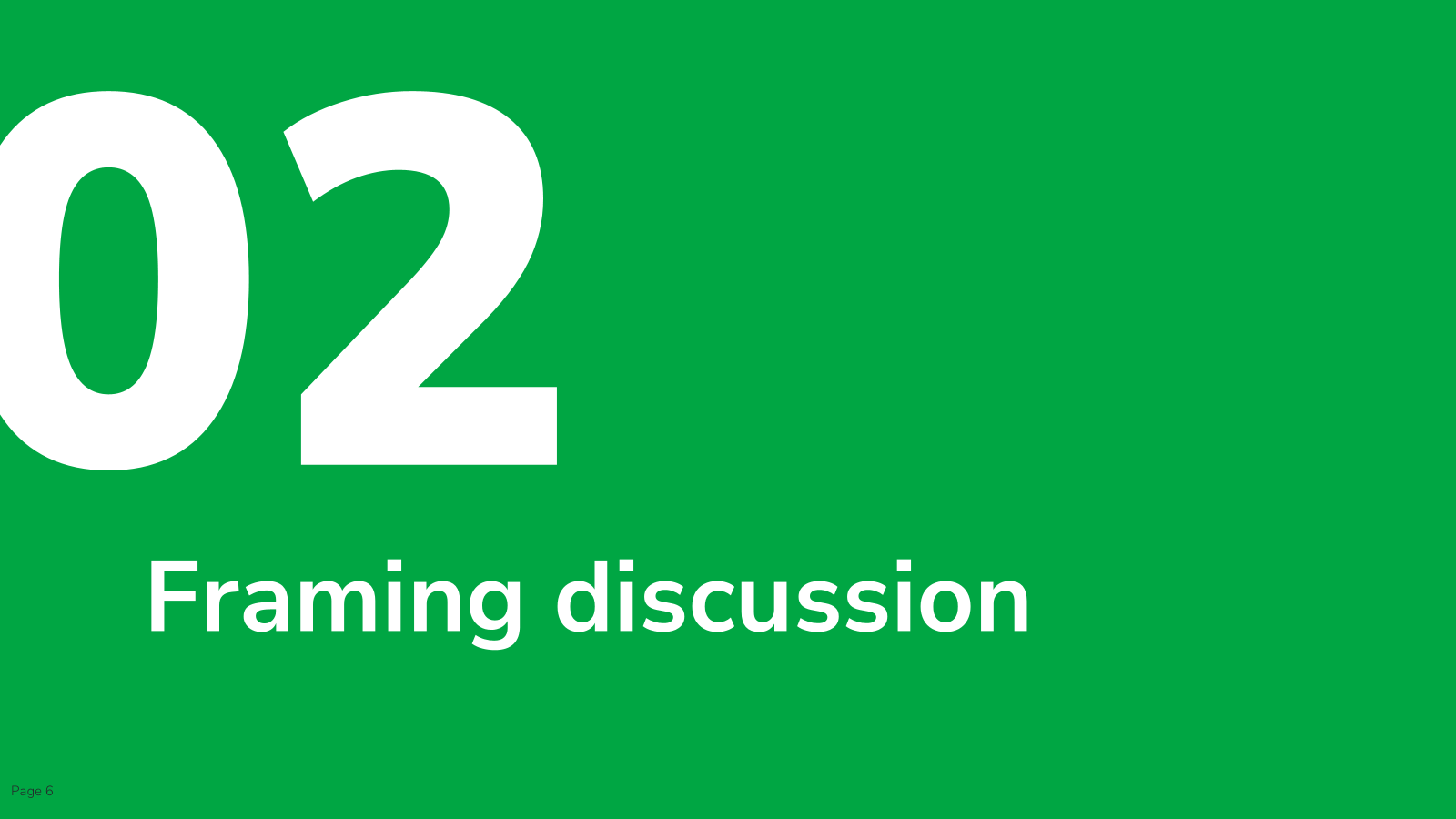 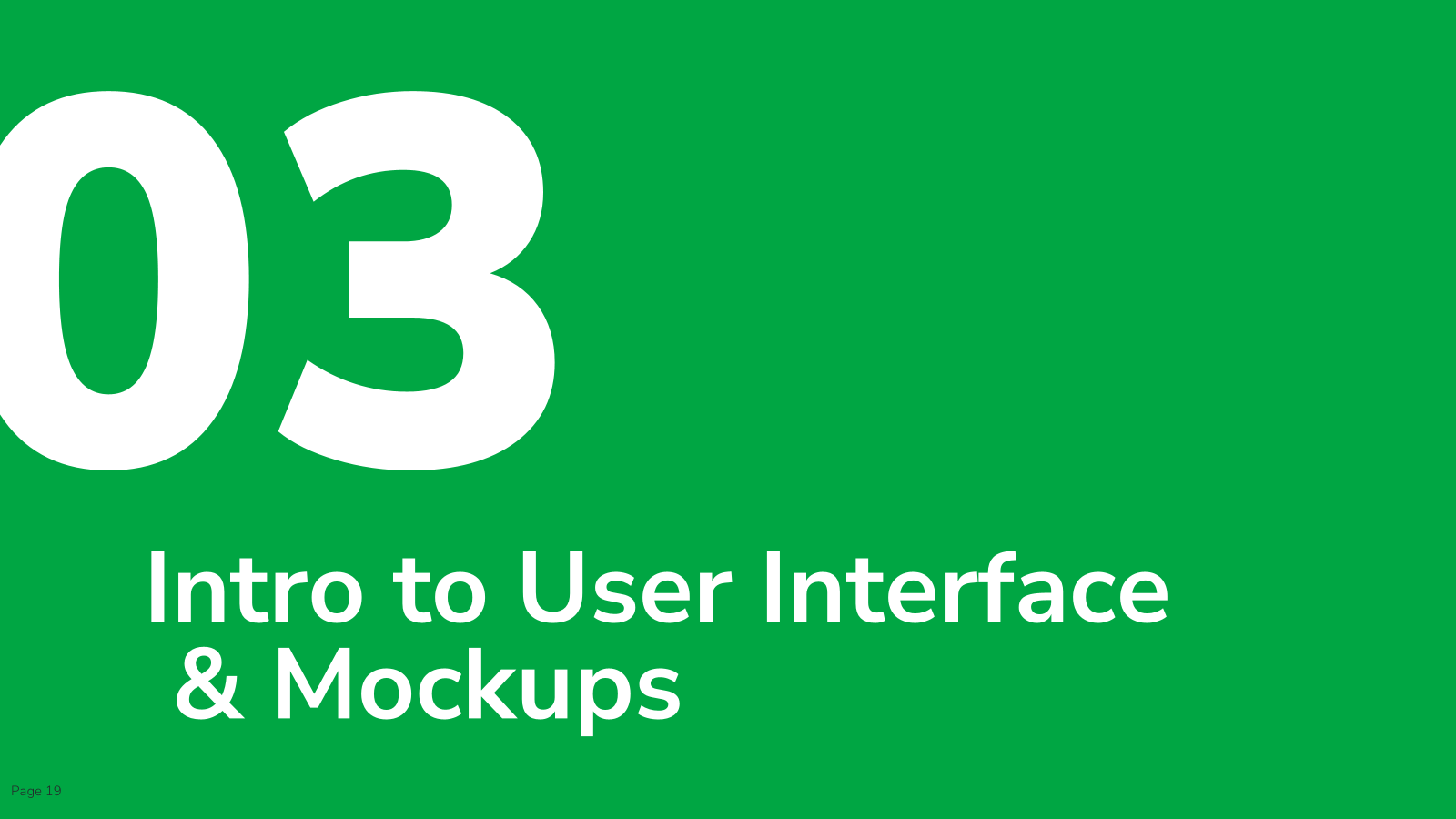 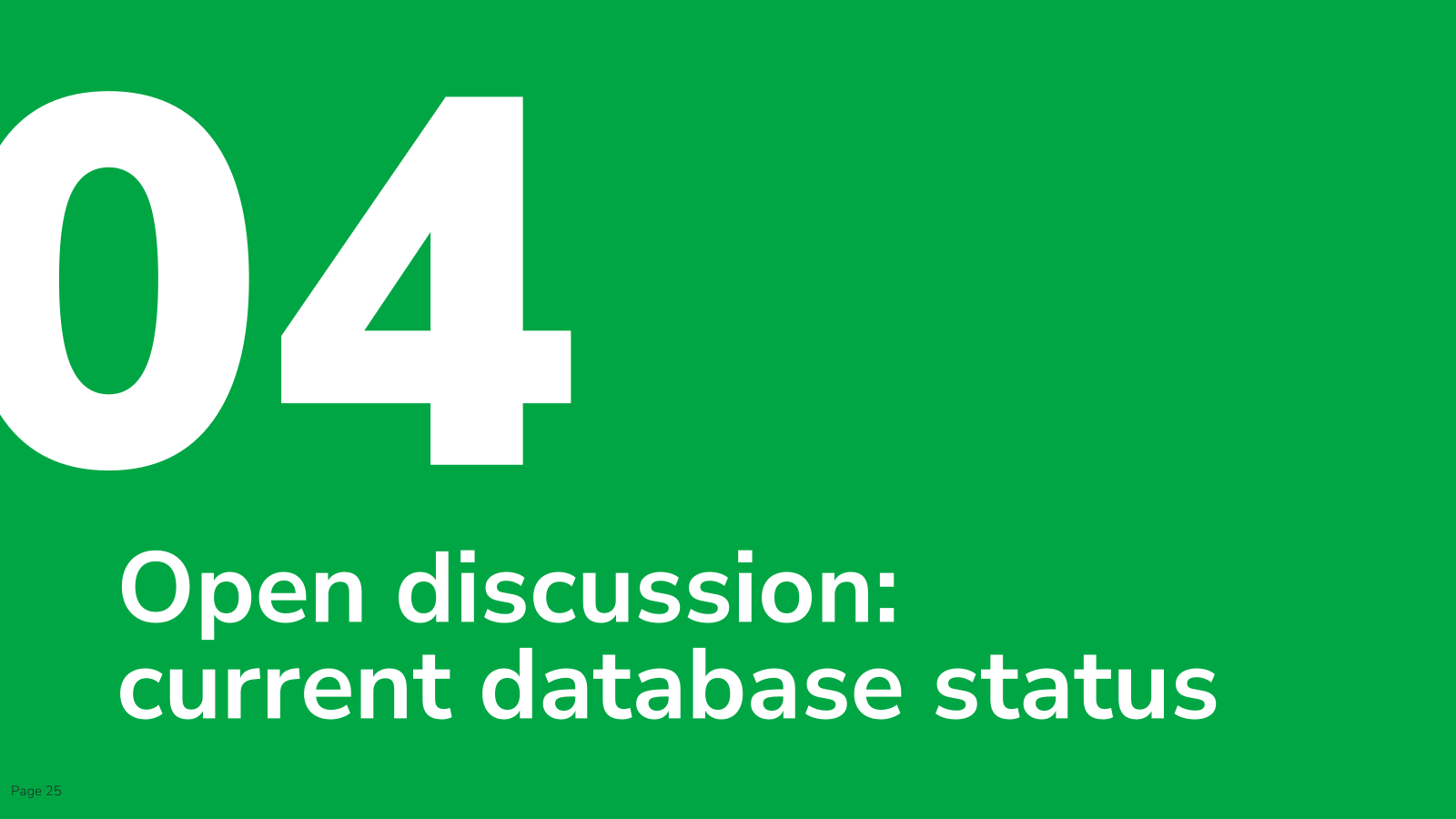 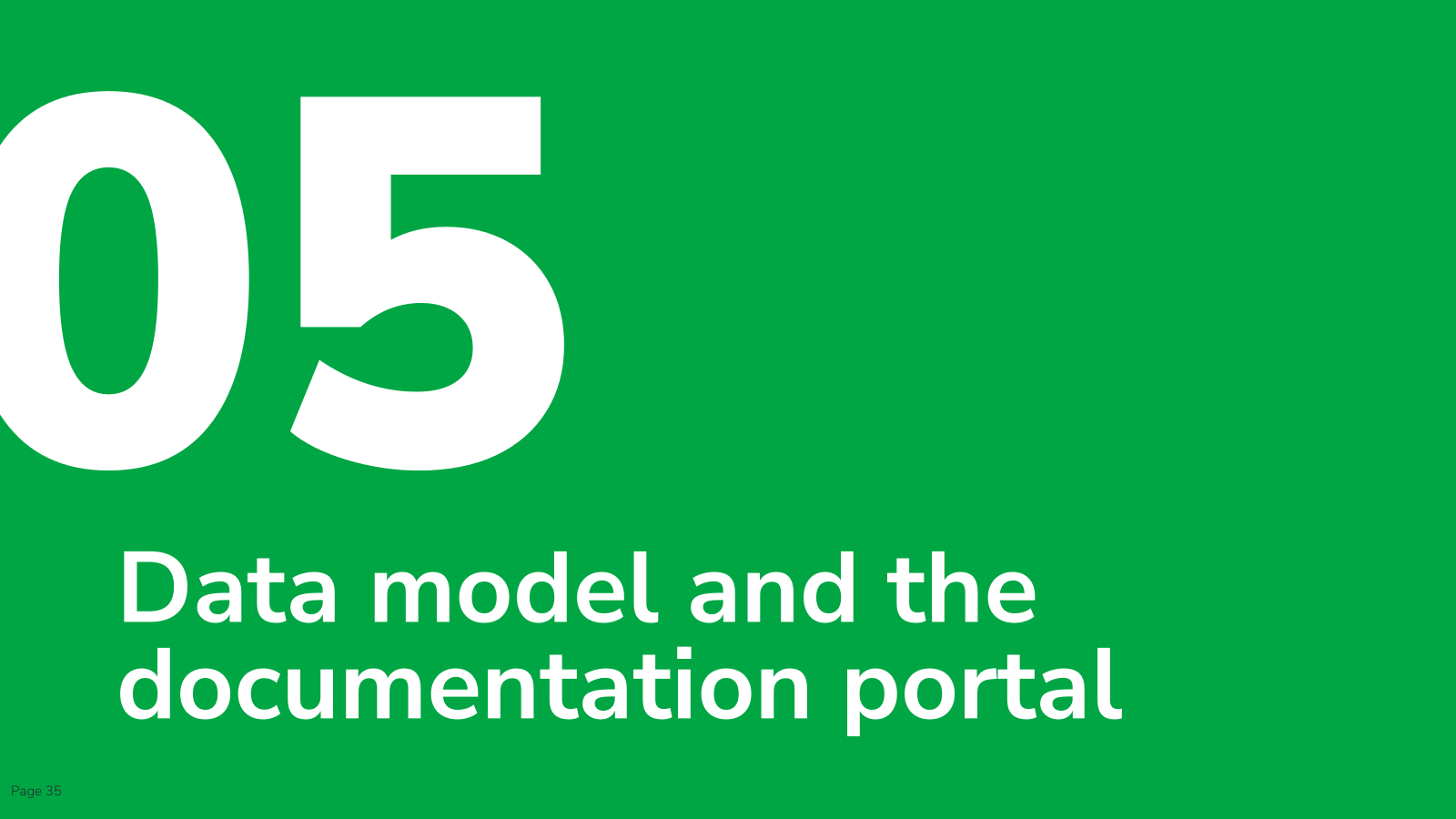 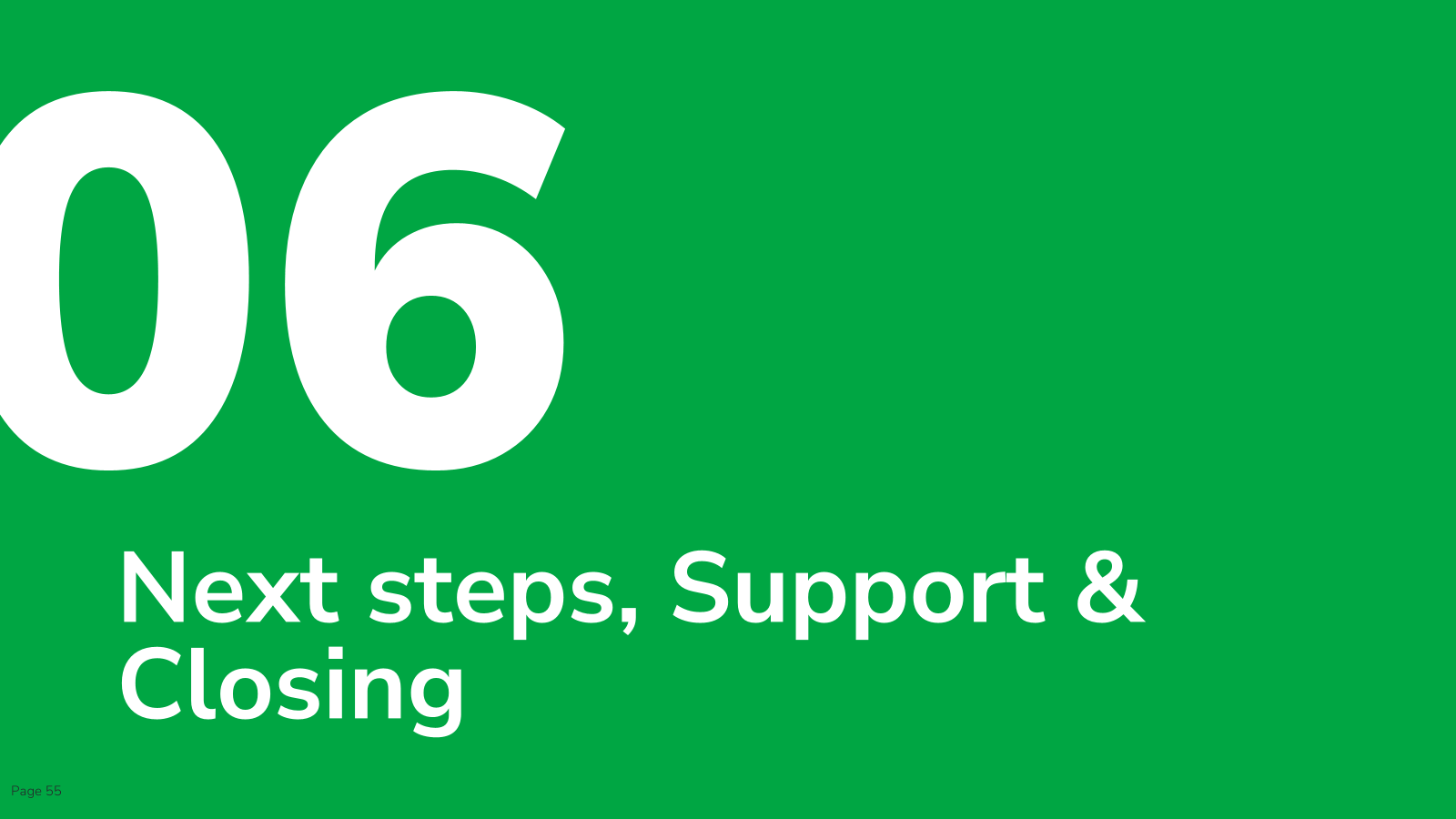 Page 3
Join our Slido session
Scan the QR below to join
Go to slido.com
Enter this code: 1829262
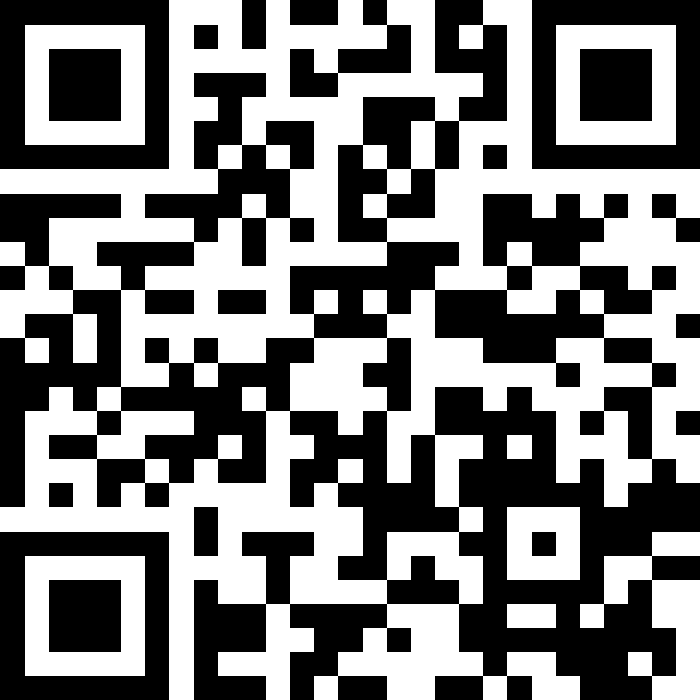 Page 4
Do not edit
How to change the design
To confirm you have successfully joined Slido, please type the name of your country
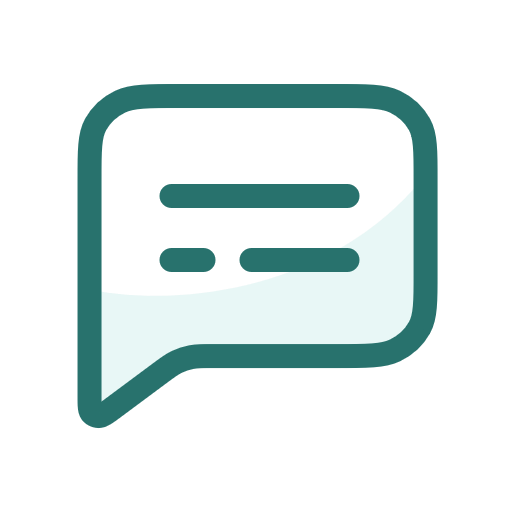 The Slido app must be installed on every computer you’re presenting from
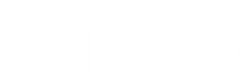 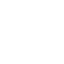 Page 5
02
Framing discussion
Page 6
Timeline
PAGE 7
Data collection phase
September – December 2024
January – July 2025
September 2025
Preparatory steps
System and quality assurance framework set-up
Data collection and upload
Upload of initially collected data
Upload at the end of main collected data collection phase
Nomination of QCP Contact persons
Data collection protocol
Dedicated mailbox: support@acqf-qcp.africa
Provision of data file template
Stakeholder webinars
Definition of KPIs
Ongoing support by the team
Data collection status report
Dataset of initially uploaded qualifications
Launch of automatic import feature
Data collection status report
Dataset uploaded at the end of the data collection period
Afterwards: continuous data collection and upload facilitated nationally
Ongoing support by the project team
Review of KPIs
First report on data collection status
Page 8
Lorem ipsum dolor sit amet, consectetur adipiscing elit
Application Structure
PAGE 9
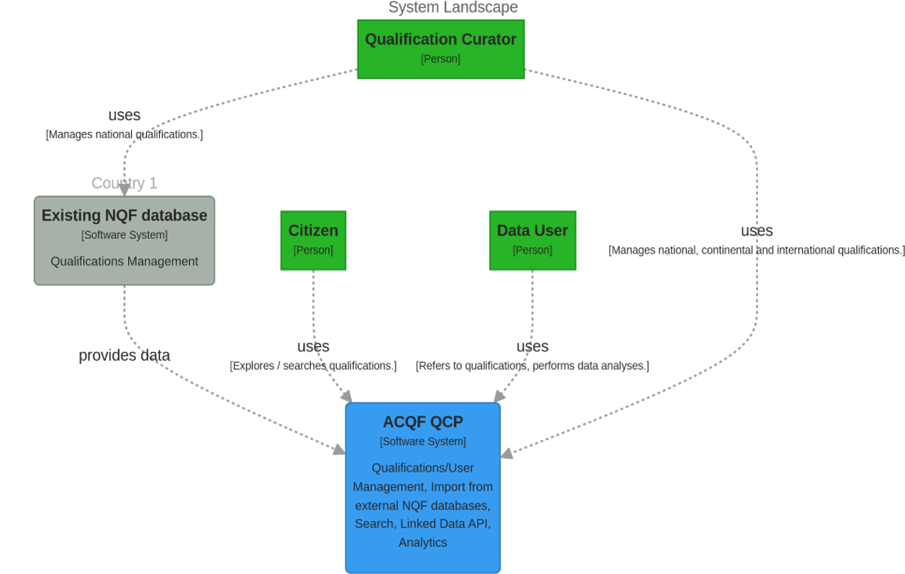 CentralizedSystemArchitecture
Manage: Virtual Space Administrator
Manage: Administrator
Page 10
A central platform
Interoperability: Seamless exchange across national systems. 

Validation: Standardised quality checks using a common data model. 

Publication: Streamlined access for learners, employers, and institutions.

Governance: Common rules for quality, access and data protection; mutual trust and policy alignment & harmonisation
Page 11
Manual data upload
Ideal for countries without established digital qualification databases
Supports those with only document storage (e.g. PDFs)
QCP Curator interface
Authorised stakeholder fills required information of qualifications individually
Quality assurance
Internal review
Publication capabilities
Data upload
Data collection
Subject to QA and republishing by the platform
Data preparation and import via in-built QCP feature
Automatic data upload
Designed for existing databases wanting public access via the platform
Data is managed as full "sets“
Page 12
[Speaker Notes: Curator Role:
Manual data entry or bulk upload.
Quality assurance, status management, and publication control.
Automated Processes:
Import via JSON/JSON-LD following the ACQF Model for Data Exchange.
API-based integration ensures structured data input at scale​
Toghether they balance trust, control, and efficiency.]
Country data
PAGE 13
Structured datasets
In the context of the ACQF QCP, structured data means:
Information about qualifications is organised in a predefined, standardised way, following a specific model. 
Each piece of information, is captured in a specific field that a machine can recognise and understand (such as qualification title, awarding body, education level, or learning outcomes)
The machine can understand the relationship between various fields
Structured data is commonly stored in a database and structured files (like JSON-LD)
Page 14
Verification of database status and publication methods
The survey on automated data exchange (November 2024) showed that only a few countries have structured data and thus would be capable to perform an automatic data upload.
Does your register use structured data storage? e.g. relational database, graph database, firmly structured spreadsheet
Source: ACQF QCP Survey on Automated Data Exchange (November 2024)
Page 15
Publication methods: answers from the QCP Onboarding Webinar #2
Which publication method do you aim to use?
The table summarises the preferred publication methods selected by countries during a webinar with the contact persons.
Options included:
Manual curation via the QCP portal
Automatic data import
A combination of both (organisation dependent)
Source: ACQF QCP Interactive Poll during the session 2 for QCP Contact Persons (04 December 2024)
Page 16
[Speaker Notes: In case where both is indicated: to clarify whether the countries have a structured database that could be indeed used for automatic import]
Do not edit
How to change the design
In case the information for your country was not correct or missing, does your country currently use a structured database for storing qualifications (e.g. relational database, graph database, spreadsheet)?
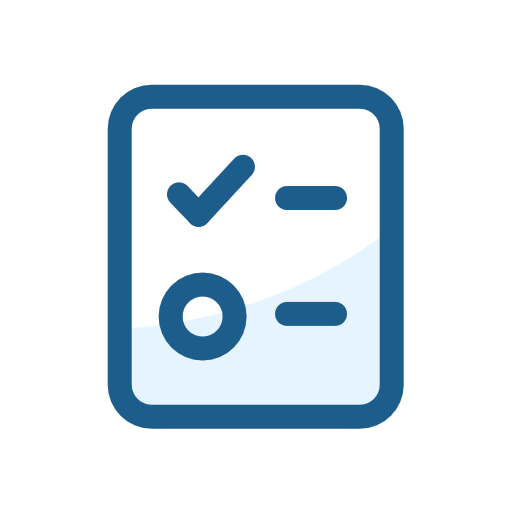 The Slido app must be installed on every computer you’re presenting from
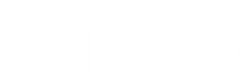 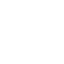 Page 17
03
Intro to User Interface & Mockups
Page 18
Sections of User Interface
Curator user interface: Provides an interface for curating and editing individual qualifications directly within visual forms.
General Public user interface: Enables the general public to view and explore qualifications.
Import Service user interface: Facilitates the bulk import of qualifications from existing databases.
Page 19
Sections of User Interface
Curator user interface: Provides an interface for curating and editing individual qualifications directly within visual forms.
General Public user interface: Enables the general public to view and explore qualifications.
Import Service user interface: Facilitates the bulk import of qualifications from existing databases.
Page 20
Demonstration - Data ImportFIGMA Mock-ups
Basics:
API - Application Programming Interface - communication bridge between two systems
For QCP: allows NQDs to automatically send qualifications data without manual log-in (alternative to Curator portal)
Requires a unique API key → secure code that identifies the sending organisations (authenticated, trusted and assign to national virtual spaces)
Page 21
Demonstration - Data ImportFIGMA Mock-ups
Let’s have a look at the Mock-Ups …
Page 22
Do not edit
How to change the design
Do you have any questions or observations on the User Interface for the automated publication?
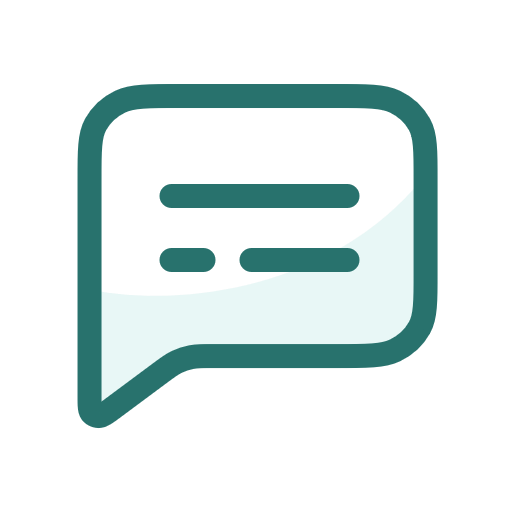 The Slido app must be installed on every computer you’re presenting from
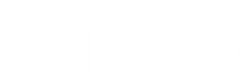 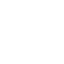 Page 23
04
Open discussion: current database status
Page 24
Open discussion on current database status and country commitments
In this section, we invite you to:
Further reflect on and verify the current national situations
Share experiences and insights with peers
Share what support is needed to make progress
Discuss realistic commitments toward automated publication
Page 25
Baseline analysis
What format is data on qualifications stored in?
Database is : In place (fully developed, started implementation) or Operational
Data entry:
Centralised: Botswana, Cabo Verde, Namibia, Seychelles, Zambia
Decentralised: Ghana, Mauritius, South Africa 
Updates: near to real time
File format: great variety
Source: ACQF QCP Baseline Analysis Survey (24 April 2024)
Page 26
Ambitions
What is your target number of qualifications to insert into the platform (excluding QA) for Individual Qualifications?
Countries which indicated to have a structured dataset
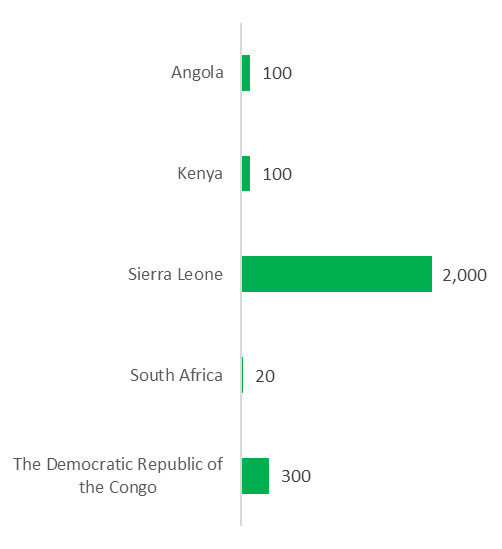 Reminder: structured data = machine readable, organised format. 
Some countries with a structured dataset already indicated KPIs
Centralised data collection period: end of September 2025
Source: ACQF QCP Interactive Poll during the session 2 for QCP Contact Persons (04 December 2024)
Page 27
Do not edit
How to change the design
Based on your current infrastructure and resources, how feasible would it be for your country to use automatic import until September 2025?
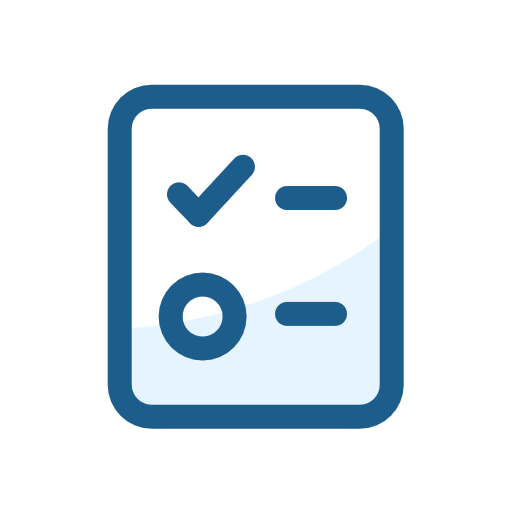 The Slido app must be installed on every computer you’re presenting from
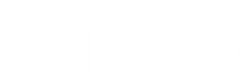 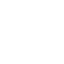 Page 28
Do not edit
How to change the design
Considering your country context and available resources, please estimate the target number of qualifications to insert into the platform (excluding QA) for Individual Qualifications via automated import?
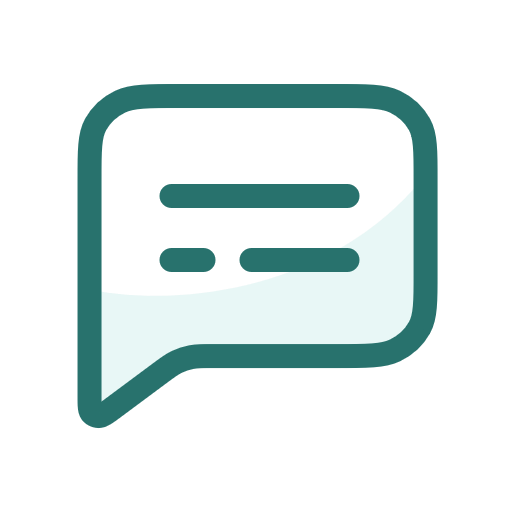 The Slido app must be installed on every computer you’re presenting from
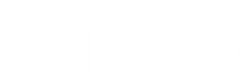 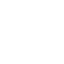 Page 29
Do not edit
How to change the design
Considering your country context and available resources, please estimate the target number of qualifications to insert into the platform (excluding QA) for Qualification Standards via Bulk or API publication?
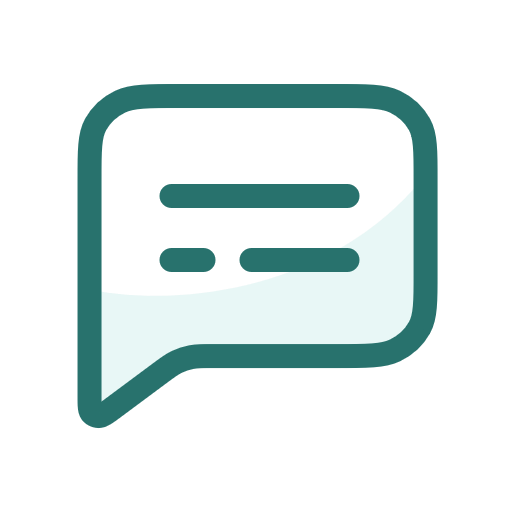 The Slido app must be installed on every computer you’re presenting from
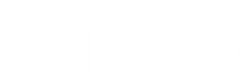 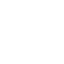 Page 30
Do not edit
How to change the design
Considering your country context and available resources, what percentage of qualifications do you aim to have pass QA before the automated (Bulk or API) publication?
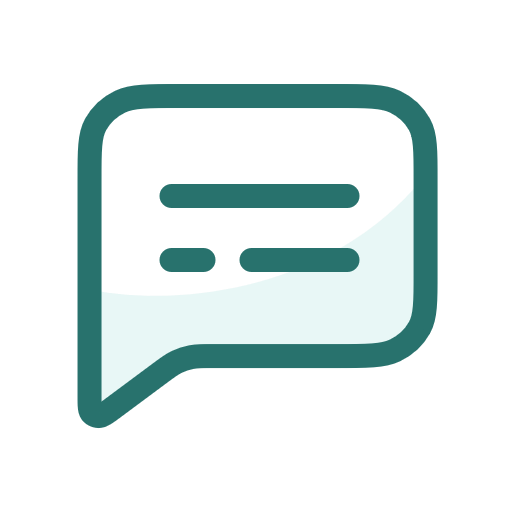 The Slido app must be installed on every computer you’re presenting from
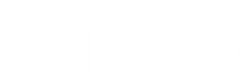 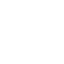 Page 31
Open discussion
What are the main technical, process-related or other kinds of barriers to implementing automated data publication in your country?
What kind of support or resources form the QCP team would make it easier to overcome your challenges (e.g. tutorials, bilateral sessions, capacity development on specific topics)?
Page 32
Do not edit
How to change the design
What are some specific commitment your country could make in the next 3 months (until end of July) to prepare for the automated publication (Bulk or API publication) once it is available?
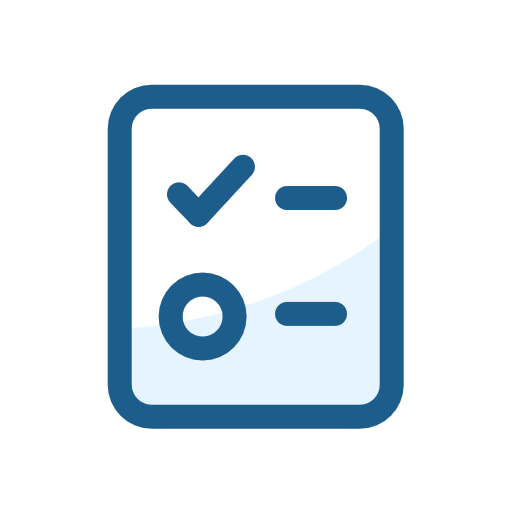 The Slido app must be installed on every computer you’re presenting from
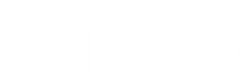 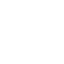 Page 33
05
Data model and the documentation portal
Page 34
Documentation portal
PAGE 35
Documentation portal
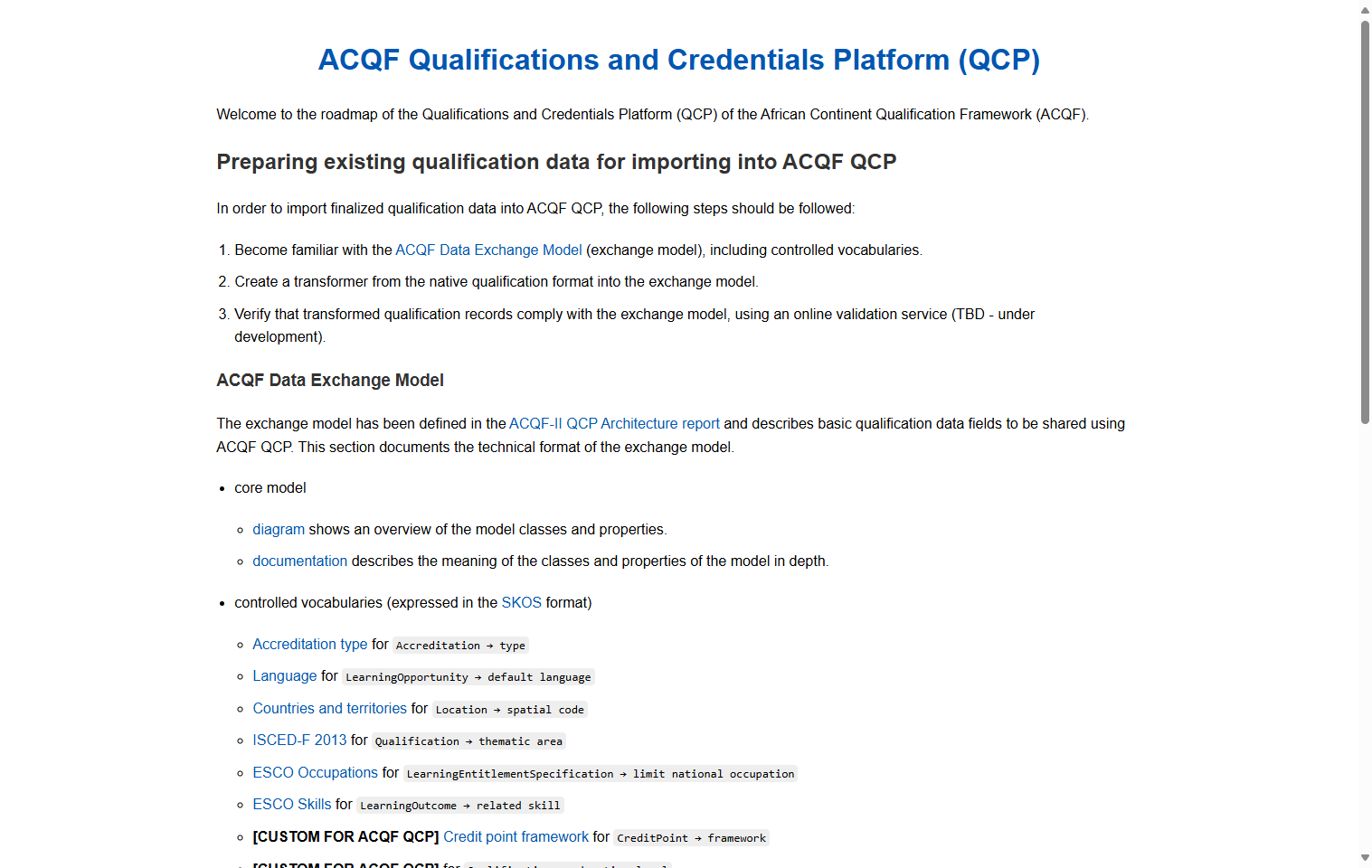 https://data.acqf-qcp.africa/
Page 36
Documentation portal
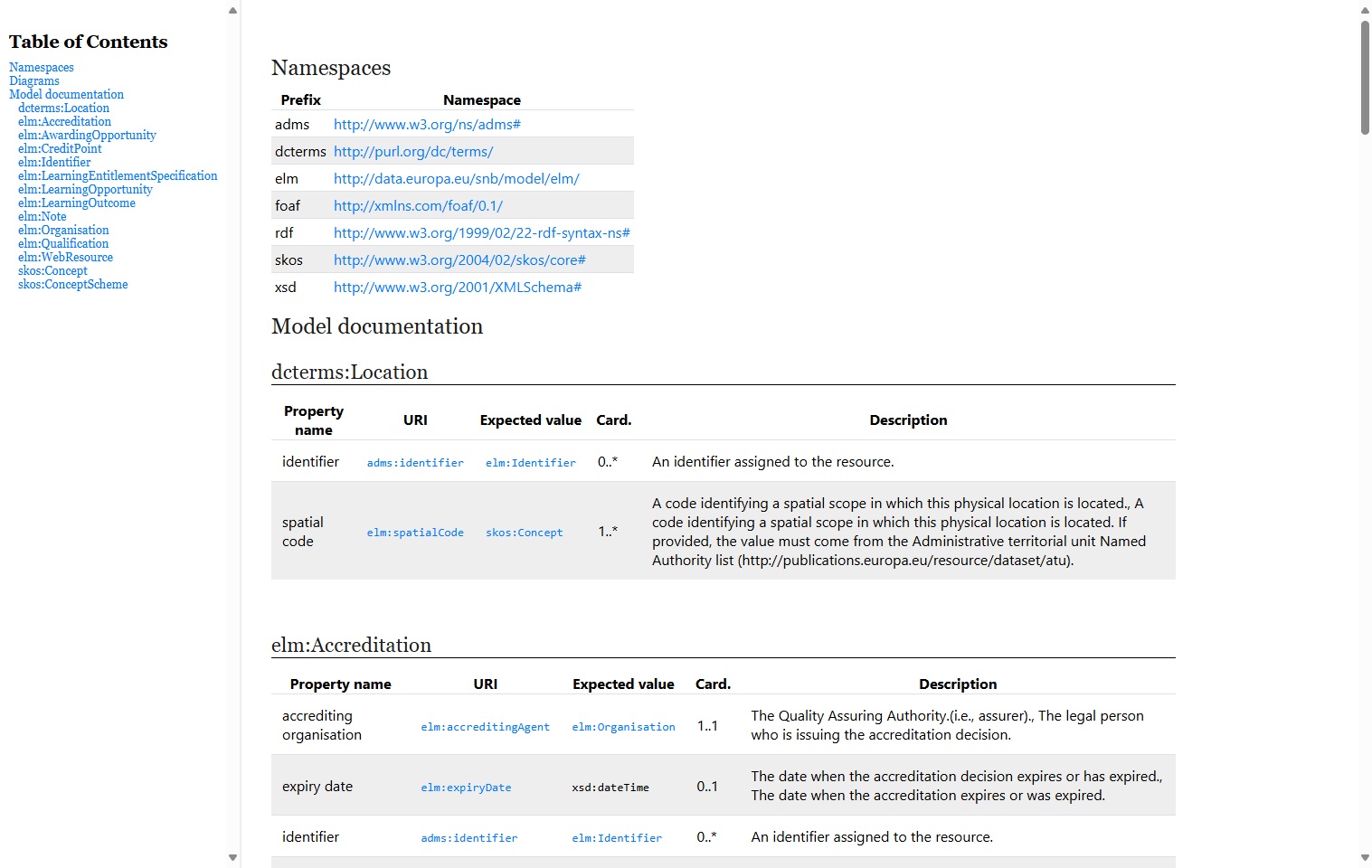 https://data.acqf-qcp.africa/
Page 37
Documentation portal
https://data.acqf-qcp.africa/                                                                    

Live showcase
Page 38
Key Fields and Data Model
PAGE 39
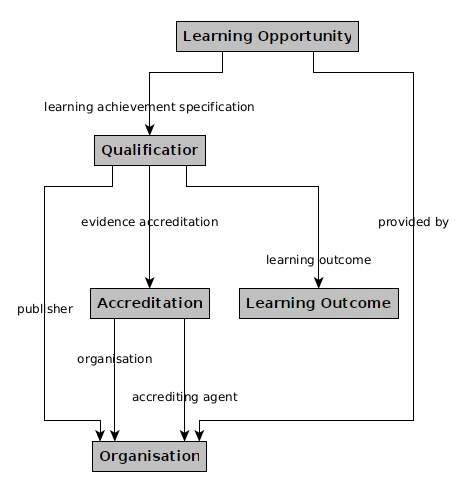 Classes andProperties
Simplified view
Page 40
[Speaker Notes: @startuml
class Qualification #LightGreen ##[bold]

class LearningOpportunity

class LearningOutcome

class Accreditation

class Organisation

LearningOpportunity --> Qualification : Awarded
LearningOpportunity --> Organisation : Provided by
Qualification --> LearningOutcome : Learning outcome
Qualification --> Accreditation : Accreditation
Accreditation --> Organisation : Accrediting agent, Organisation
@enduml]
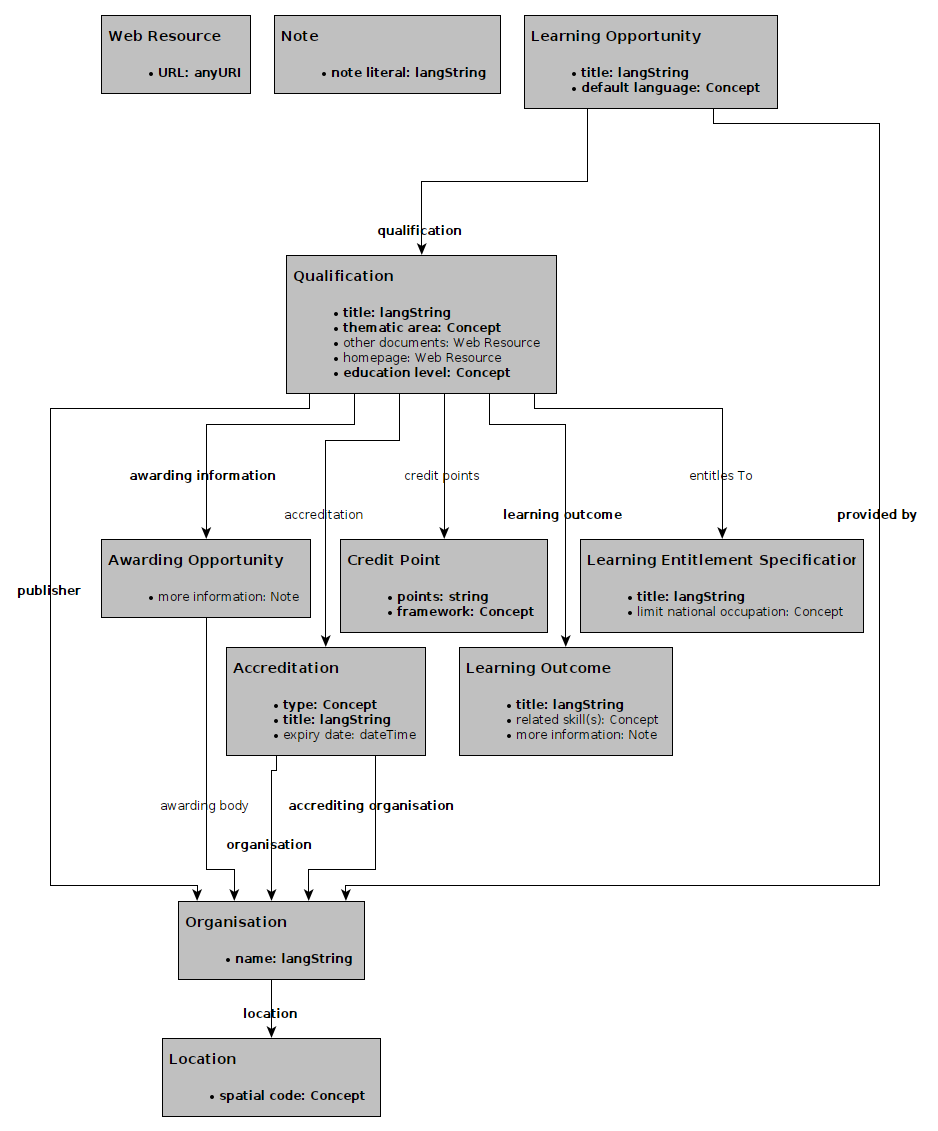 Classes andProperties
Expanded view
Page 41
[Speaker Notes: @startuml
class Qualification #LightGreen ##[bold]

class LearningOpportunity

class LearningOutcome

class Accreditation

class Organisation

LearningOpportunity --> Qualification : Awarded
LearningOpportunity --> Organisation : Provided by
Qualification --> LearningOutcome : Learning outcome
Qualification --> Accreditation : Accreditation
Accreditation --> Organisation : Accrediting agent, Organisation
@enduml]
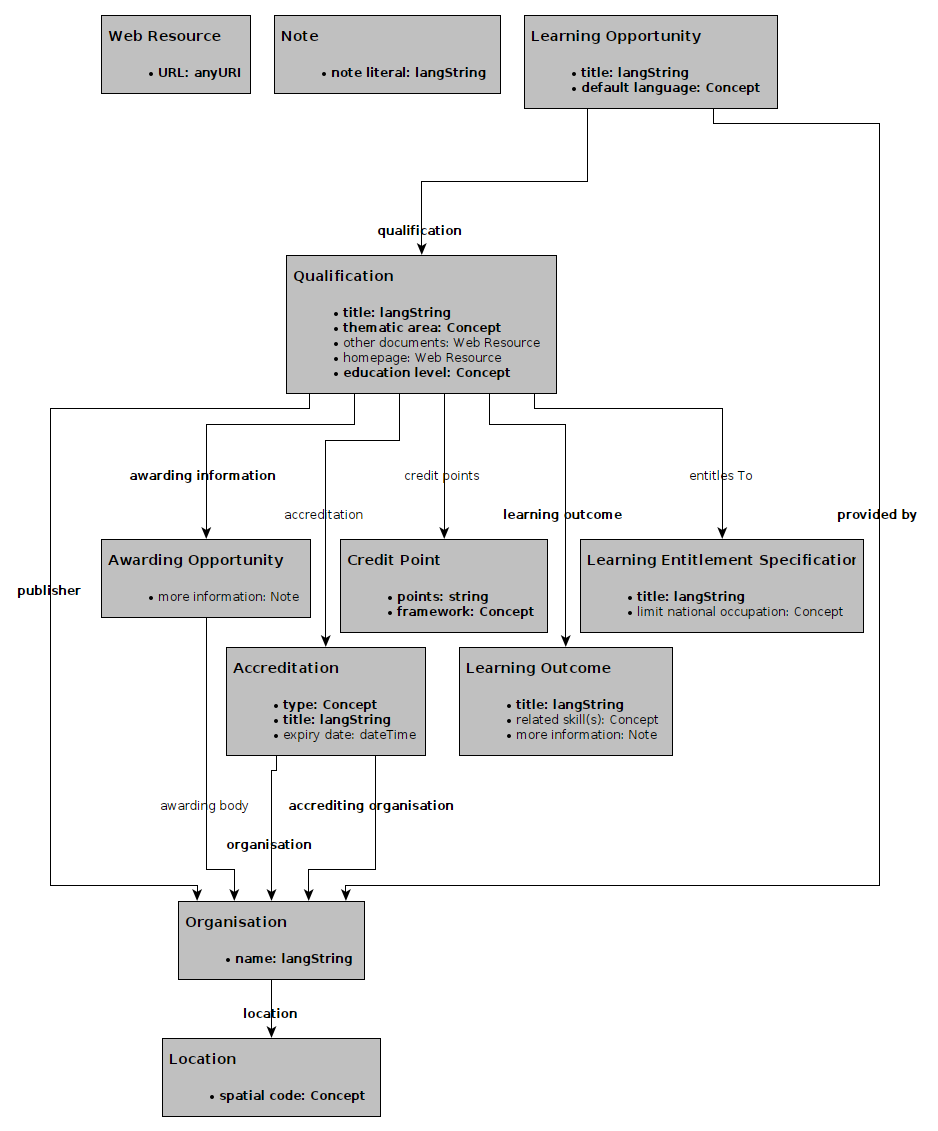 Classes andProperties
ACQF QCP Webinar 1: Introduction to the project activities
Page 42
[Speaker Notes: @startuml
class Qualification #LightGreen ##[bold]

class LearningOpportunity

class LearningOutcome

class Accreditation

class Organisation

LearningOpportunity --> Qualification : Awarded
LearningOpportunity --> Organisation : Provided by
Qualification --> LearningOutcome : Learning outcome
Qualification --> Accreditation : Accreditation
Accreditation --> Organisation : Accrediting agent, Organisation
@enduml]
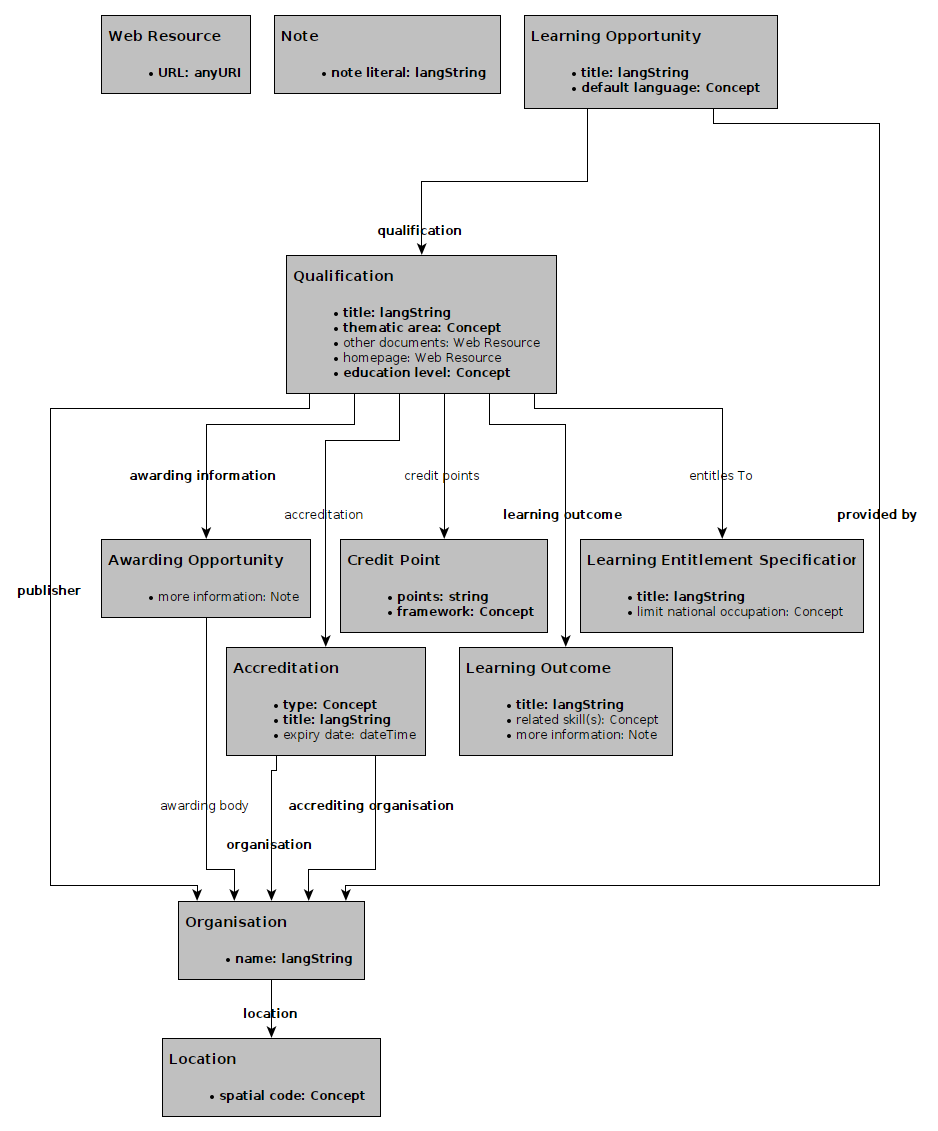 Classes andProperties
ACQF QCP Webinar 1: Introduction to the project activities
Page 43
[Speaker Notes: @startuml
class Qualification #LightGreen ##[bold]

class LearningOpportunity

class LearningOutcome

class Accreditation

class Organisation

LearningOpportunity --> Qualification : Awarded
LearningOpportunity --> Organisation : Provided by
Qualification --> LearningOutcome : Learning outcome
Qualification --> Accreditation : Accreditation
Accreditation --> Organisation : Accrediting agent, Organisation
@enduml]
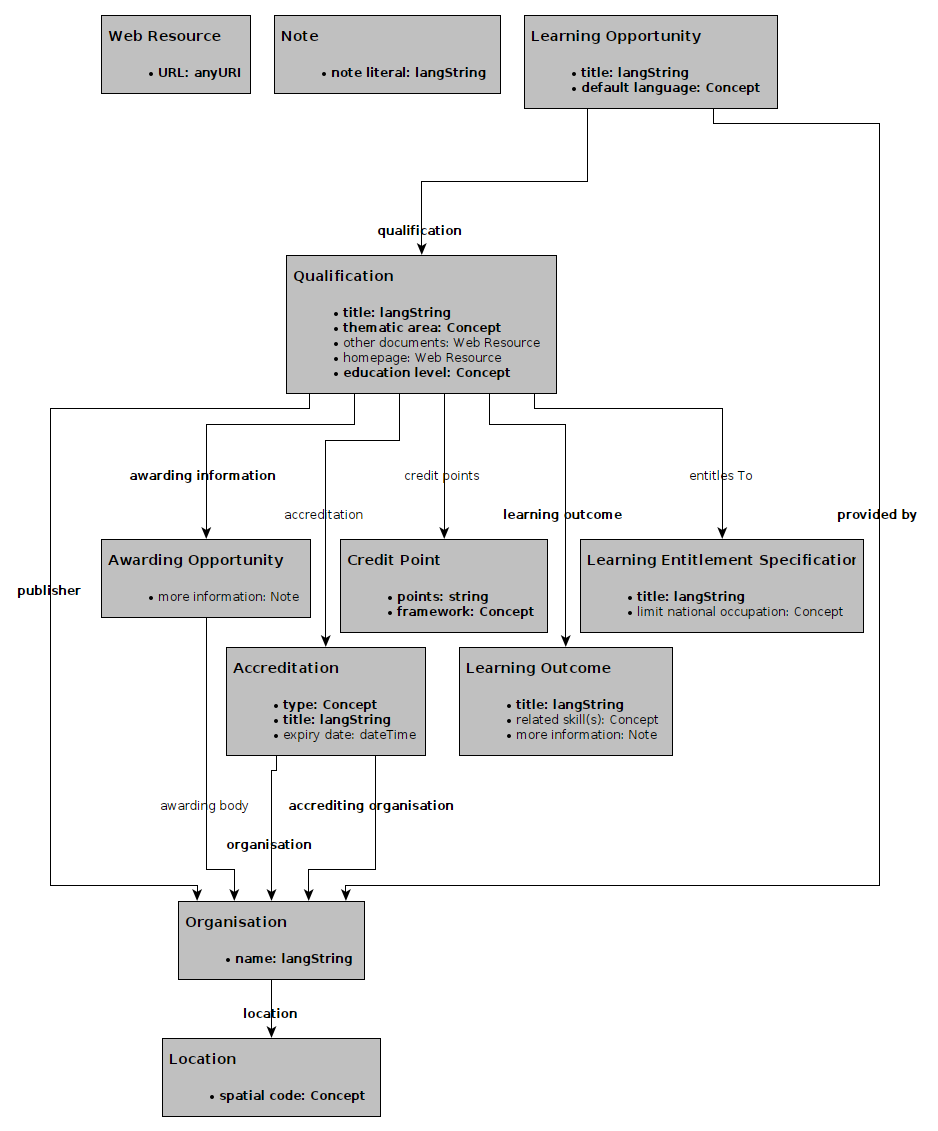 Classes andProperties
ACQF QCP Webinar 1: Introduction to the project activities
Page 44
[Speaker Notes: @startuml
class Qualification #LightGreen ##[bold]

class LearningOpportunity

class LearningOutcome

class Accreditation

class Organisation

LearningOpportunity --> Qualification : Awarded
LearningOpportunity --> Organisation : Provided by
Qualification --> LearningOutcome : Learning outcome
Qualification --> Accreditation : Accreditation
Accreditation --> Organisation : Accrediting agent, Organisation
@enduml]
Overview of properties
Page 45
Controlled lists
Accreditation.type (Controlled List of Accreditation Types)
Credit Point.framework (Credit point frameworks)
Learning Entitlement Specification.limit national occupation (ESCO Occupations)
Learning Opportunity. default language  (Language Named Authority List)
Learning Outcome. related skill (ESCO Skills)
Location.spatial code (Countries and Territories Authority List)
Qualification.educational level (ACQF/NQFs)
Qualification.thematic area (ISCED-F 2013)
Page 46
Controlled lists - Examples
Accreditation Types: http://data.europa.eu/snb/accreditation/003293d2ce (Institutional License)
Credit point frameworks: https://data.acqf-qcp.africa/model/creditpoint-framework/resource/acts (African Credit Transfer System)
ESCO Occupations: http://data.europa.eu/esco/occupation/25206eaa-04da-4fd6-bac7-173d7eb142dc (casting machine operator)
Language Named Authority List: http://publications.europa.eu/resource/authority/language/POR (Portuguese)
ESCO Skills: http://data.europa.eu/esco/skill/c7bb240e-4e08-47d2-a4ed-b85185773d3a (polish silverware)
Countries and Territories Authority List: http://publications.europa.eu/resource/authority/country/MUS (Mauritius)
ACQF/NQFs: https://data.acqf-qcp.africa/model/acqf-levels/resource/level-1 (Level 1)
ISCED-F 2013: http://data.europa.eu/snb/isced-f/0110 (Education not further defined)
Page 47
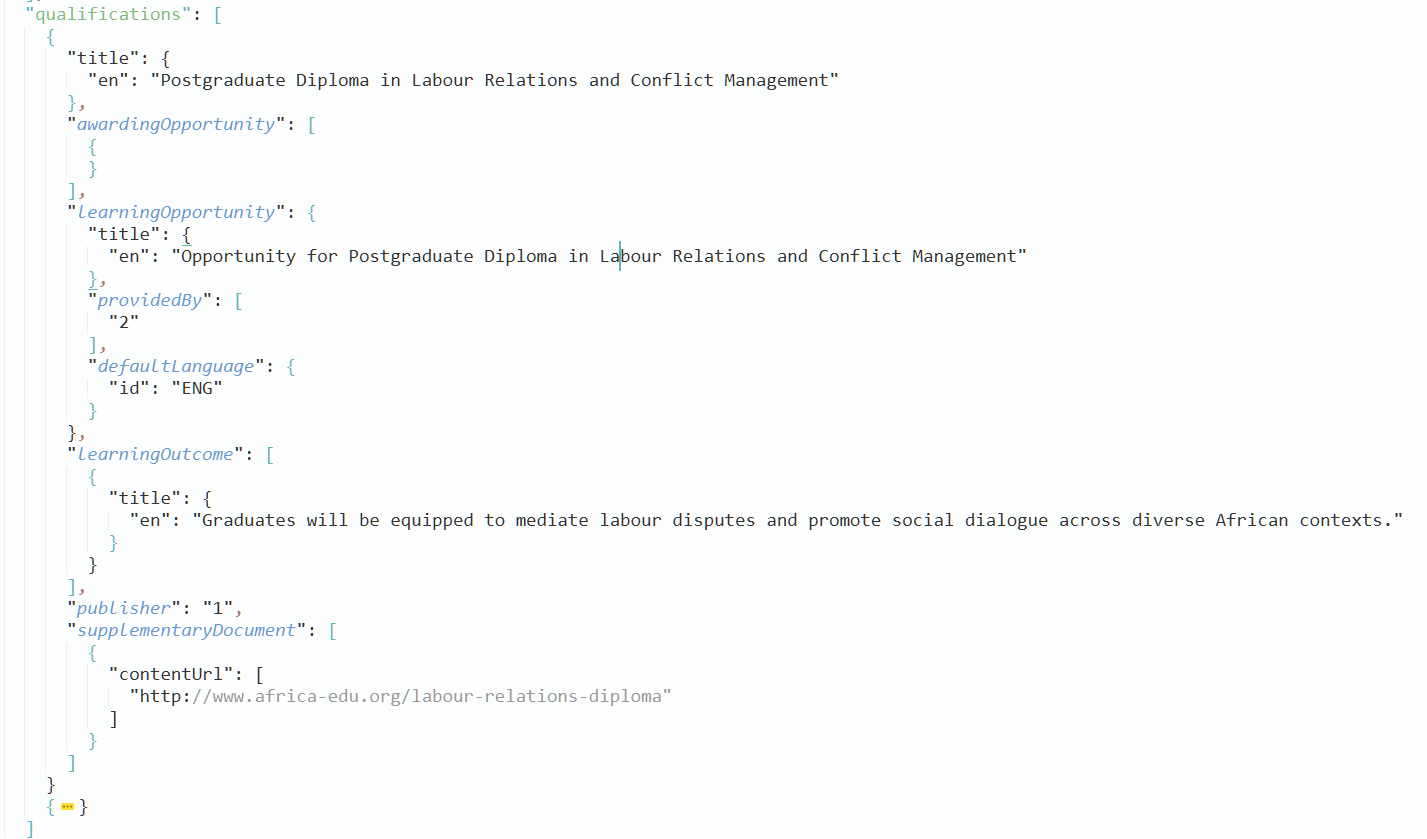 Example
Page 48
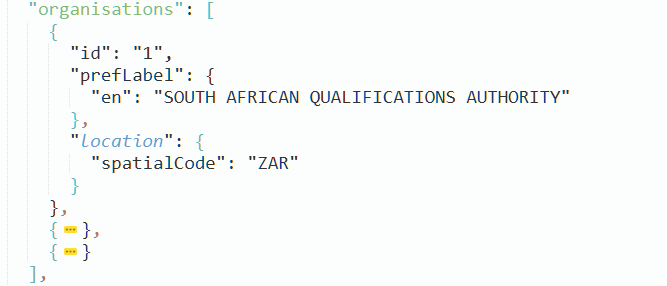 Example
Page 49
Validation
PAGE 50
Validation
Live showcase
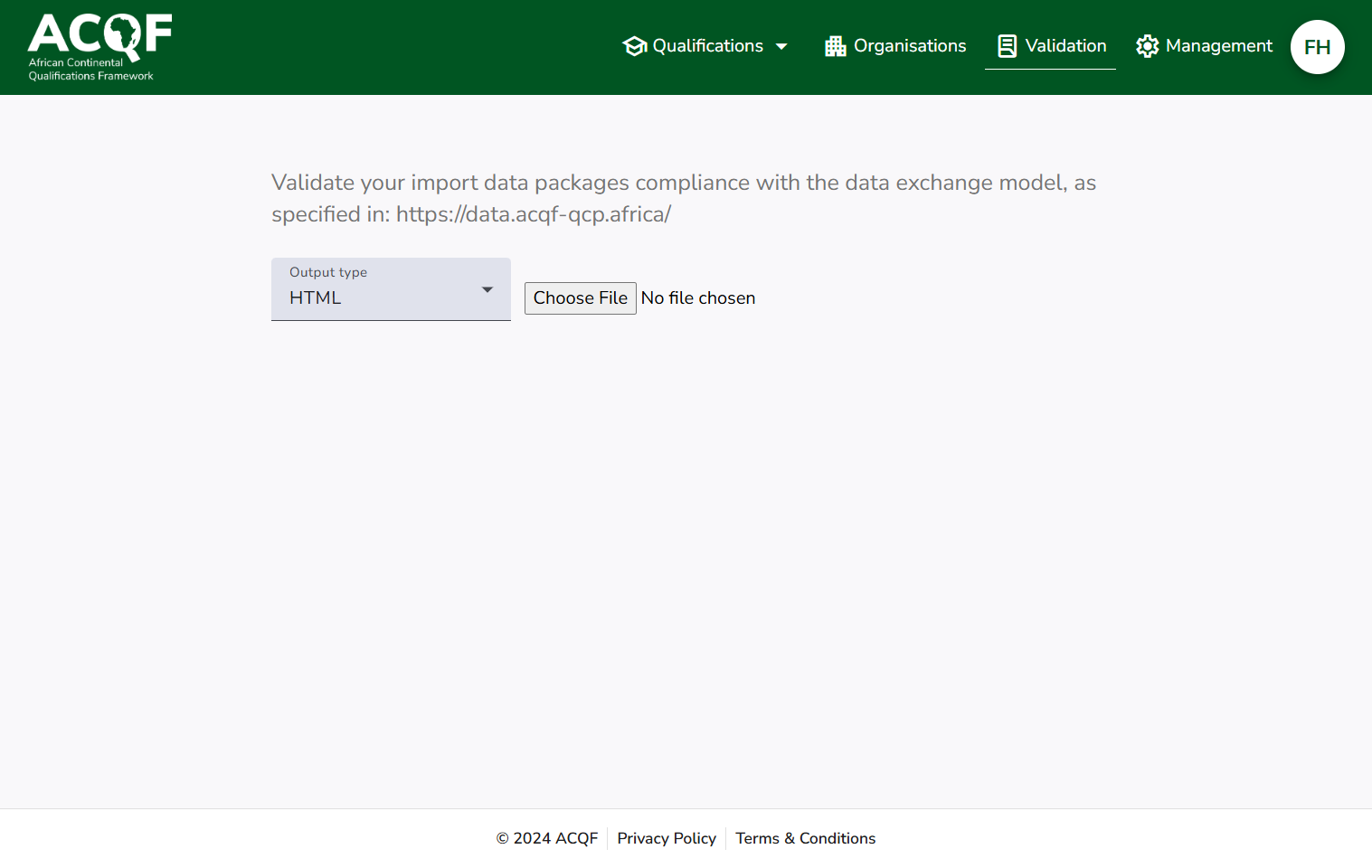 Page 51
[Speaker Notes: Examples on the documentation portal
Show upload of provided example
Show 2-3 bad examples with broken format and error reporting]
Slido
PAGE 52
Do not edit
How to change the design
How suitable is the showcase JSON structure for mapping your country's qualifications data?
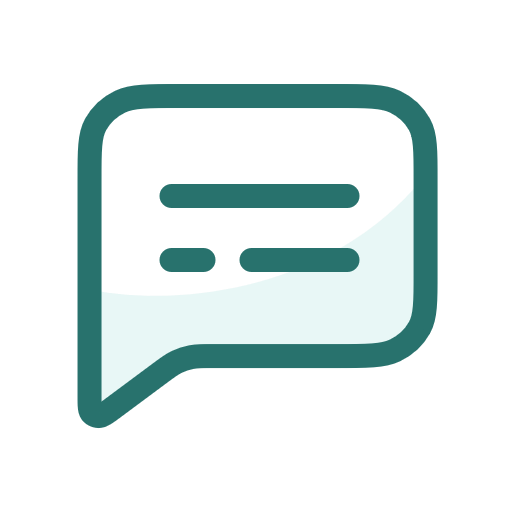 The Slido app must be installed on every computer you’re presenting from
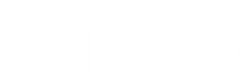 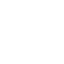 Page 53
Do not edit
How to change the design
What approach will your country take to mapping your national data to the ACQF controlled vocabularies (e.g., ISCED, ESCO)?
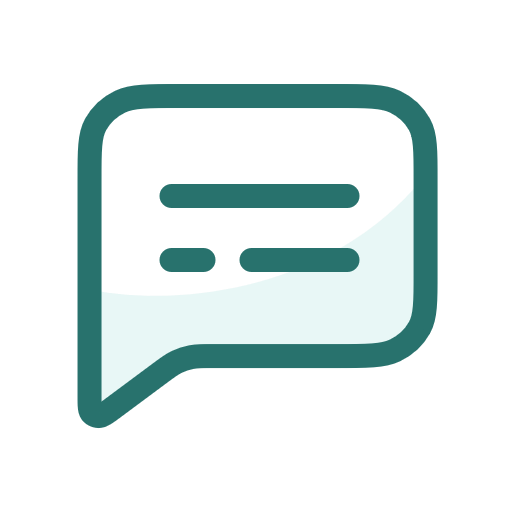 The Slido app must be installed on every computer you’re presenting from
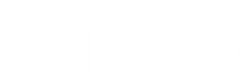 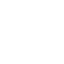 Page 54
Do not edit
How to change the design
How do you plan to collect or convert data for the mandatory fields required by the ACQF platform?
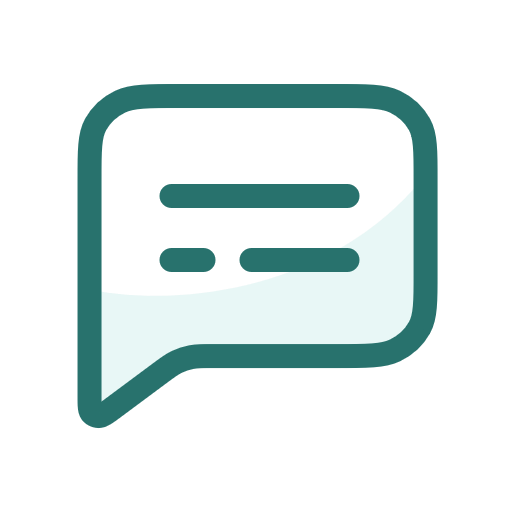 The Slido app must be installed on every computer you’re presenting from
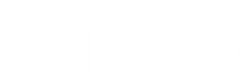 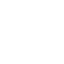 Page 55
06
Next steps, Support & Closing
Page 56
Next steps - Timeline
Data collection and upload (January-September 2025)
Ongoing support by the project team
Start of initial data upload (Q1, 2025)
Report on data collection status (end of April, 2025)
Ongoing data collection and validation
Report on data collection status (end of June, 2025)
End of centralised data collection period, reporting (end of September, 2025)

Capacity development (January-June 2025)
From now until June: Stakeholder implementation labs with individual countries
June: E-learning modules → Topics: Foundational QCP knowledge
June (TBC): Peer-Learning Workshop; either in-person or virtually (2x half day)
Page 57
Next steps - Timeline
Long-term planning (September 2025 - Dec 2026)
Progressive national ownership and uploading of qualifications data
QCP development
Final implementation (lasting until Q1 2026)
Technical handover to governance body
QCP support:
Finalisation of training materials and other supportive documentation
Feedback collection
Technical handover to governance body
Page 58
Next steps - Validation pathway
We suggest that each country begins developing a manageable validation set to test the automated upload functionality.

Map national fields to ACQF model
Select a few, different qualifications as a pilot dataset
Clean and normalise data values (following the controlled lists)
Ensure the selected data includes minimum required fields and is formatted according to the requirements
Upload via import to verify field validation and system response

Use this as a baseline test before expanding to full data volume
Page 59
Support
Addressing stakeholder needs for future features (e.g. conversion into structured data, combined upload methods etc.)
Send technical or administrative questions to the support email: support@acqf-qcp.africa.
Data mapping assistance to align national fields with the ACQF QCP data model
Hands-on support with initial import (manual and automatic)
Troubleshooting validation errors or upload issues
Bilateral consultation sessions are available on request
Suggest further values for the controlled lists (e.g. NQFs)
Any other technical issue (e.g. bugs, user interface)
Resource library: https://acqf.africa/qualifications-platform
Page 60
Questions and answers
Do you have any final questions or comments before we close?
Page 61
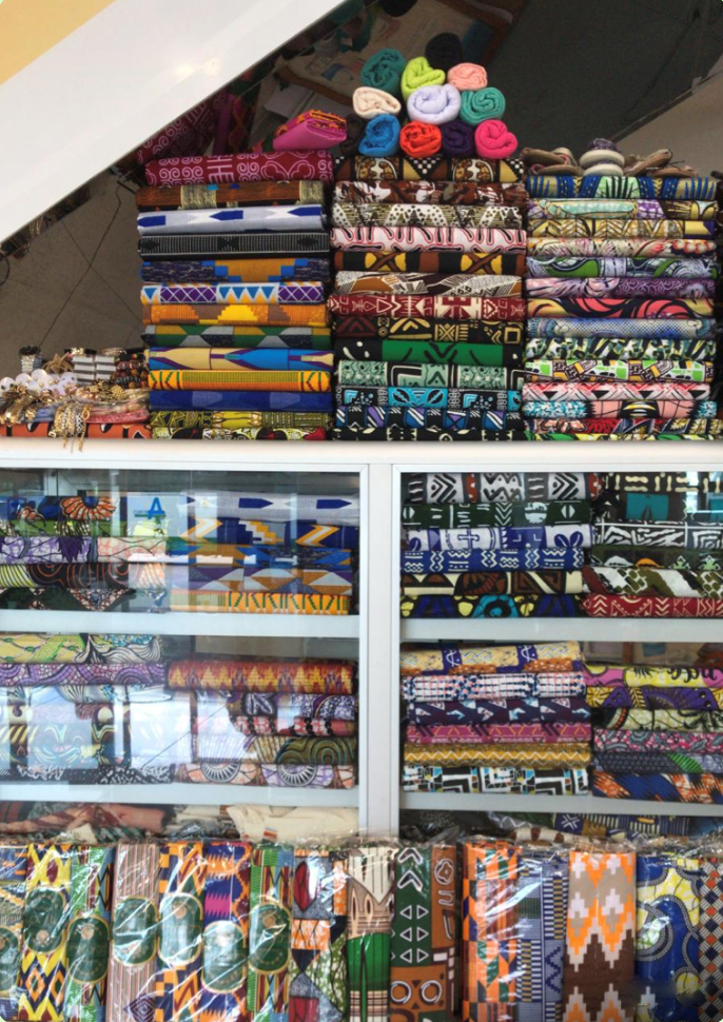 Thank you

Obrigado

Merci
Credit: Eduarda Castel Branco
Page 62